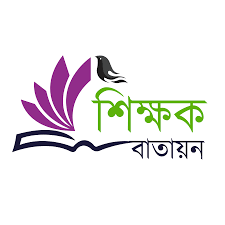 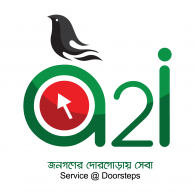 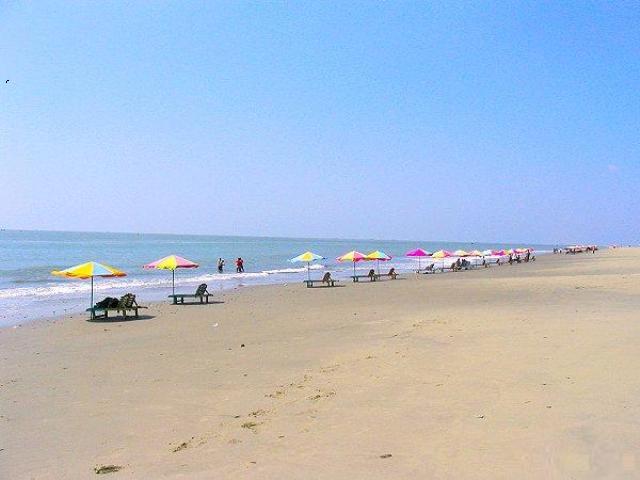 সবাইকে স্বাগতম
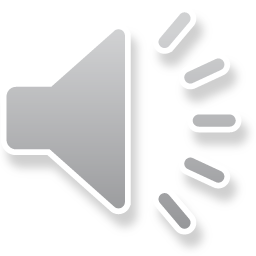 19/03/2020
Belayet Hossain, Assistant Teacher, 05 No South Jonardondi GPS, Kalkini, Madaripur.
1
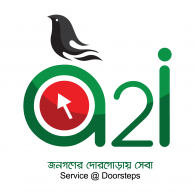 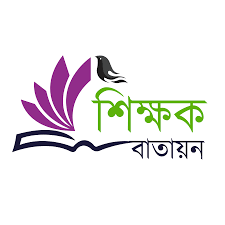 শিক্ষক পরিচিতি
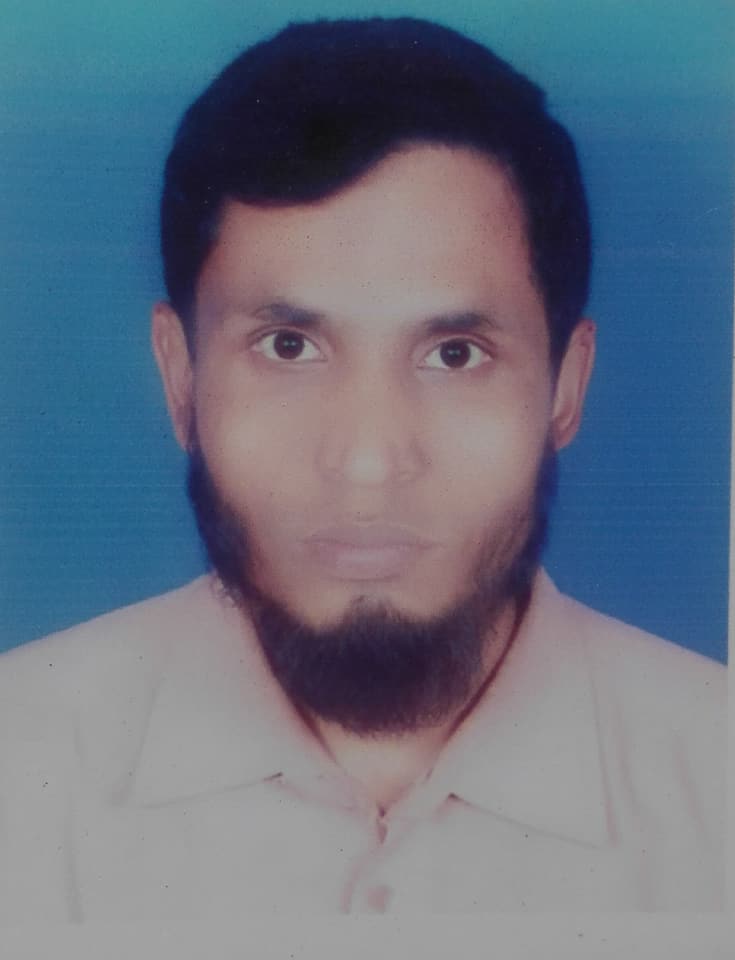 বেলায়েত হোসেন
সহকারি শিক্ষক
০৫ নং দক্ষিণ জনারদন্দী সরকারি প্রাথমিক বিদ্যালয়
কালকিনি, মাদারীপুর। 
Gmail : belayet01715205765@gmail.com
19/03/2020
Belayet Hossain, Assistant Teacher, 05 No South Jonardondi GPS, Kalkini, Madaripur.
2
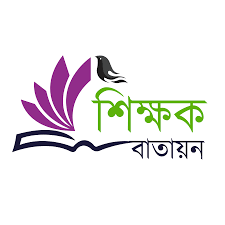 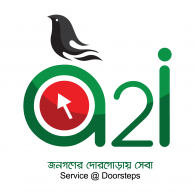 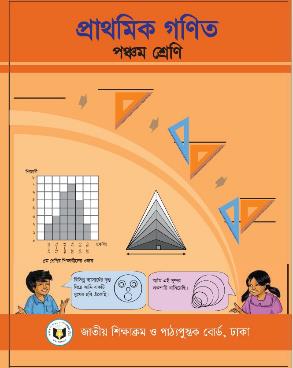 পঞ্চম শ্রেণি
বিষয় : প্রাথমিক গণিত
অধ্যায় : ৮ (গড়)  
পৃষ্ঠা : ৮৯-৯০।
পাঠ পরিচিতি
19/03/2020
Belayet Hossain, Assistant Teacher, 05 No South Jonardondi GPS, Kalkini, Madaripur.
3
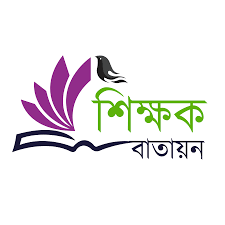 এখানে ৩ টি খালি গ্লাস আছে।
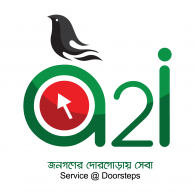 এবার গ্লাসগুলোতে জুস রাখি।
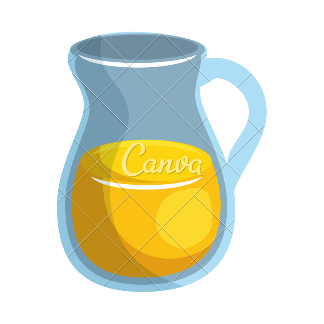 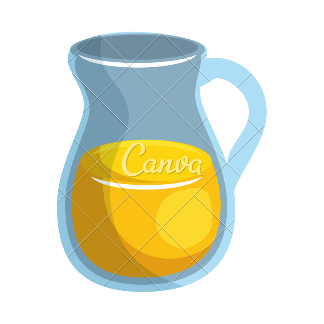 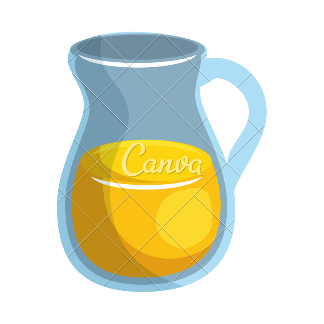 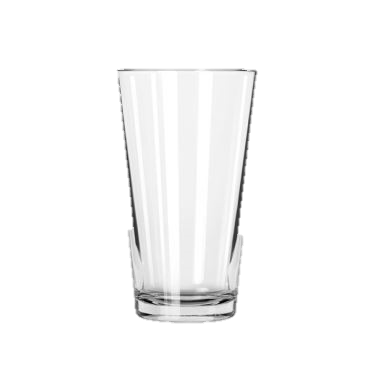 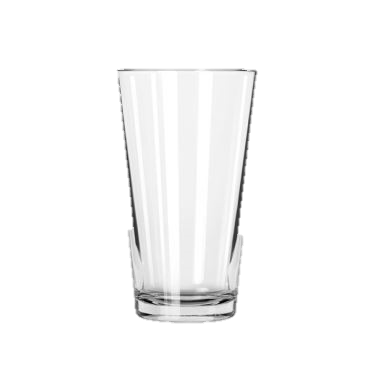 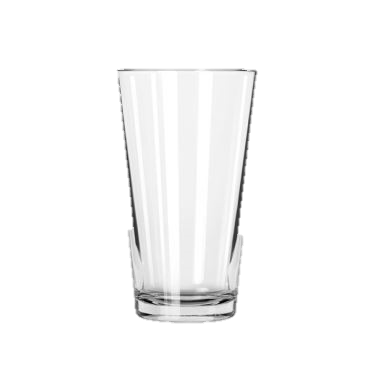 ৫০ মিলি
১৫০ মিলি
১০০ মিলি
19/03/2020
Belayet Hossain, Assistant Teacher, 05 No South Jonardondi GPS, Kalkini, Madaripur.
4
কিন্তু কেউ যাতে কম বা বেশি না পায় সে জন্য ৩ টা গ্লাসের জুস সমান ভাবে ভাগ করে দিতে হবে।
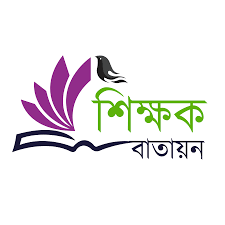 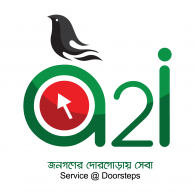 তোমরা কোন গ্লাসের জুস পেলে খুশি হবে?
নিশ্চয়ই ৩ নং গ্লাসের, তাই না?
তাহলে বলো কীভাবে সমান ভাবে ভাগ করা যায়?
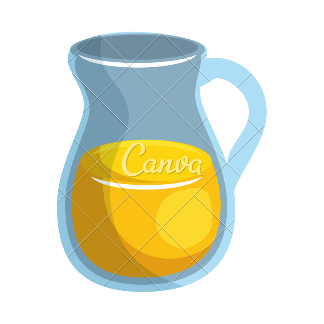 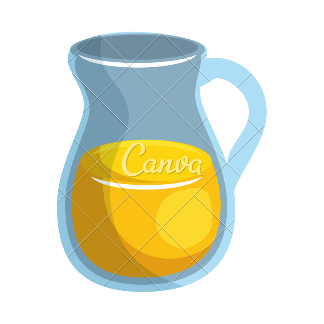 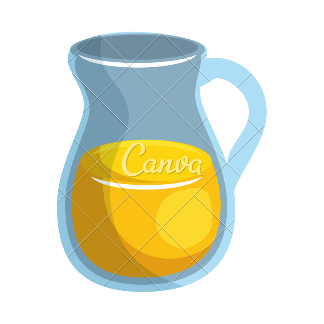 পূর্বজ্ঞান যাচাই
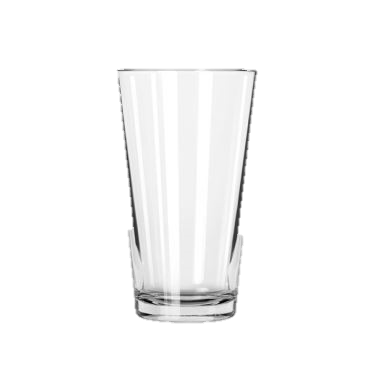 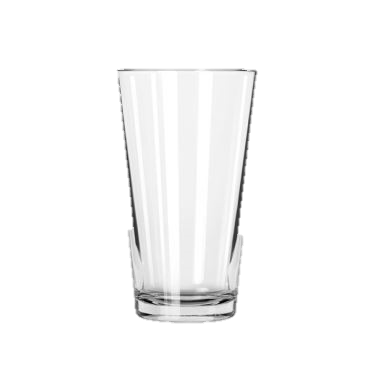 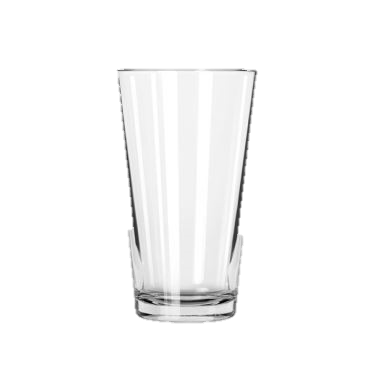 ১৫০ মিলি
১০০ মিলি
৫০ মিলি
১ নং
২ নং
৩ নং
19/03/2020
Belayet Hossain, Assistant Teacher, 05 No South Jonardondi GPS, Kalkini, Madaripur.
5
মিনার ধারণাটি গড় নির্ণয়ে সবচেয়ে কার্যকর উপায়।
জুসগুলো কীভাবে সমান ভাগে ভাগ করতে পারি তা কী বুঝতে পেরেছ?
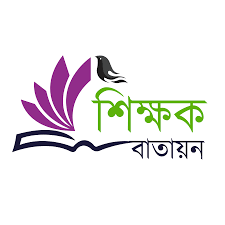 গড় নির্ণয়ের মাধ্যমে আমরা জুসগুলো সমানভাবে ভাগ করতে পারি।
পাঠ্য বইয়ের ৮৯ পৃষ্ঠার রেজা ও মিনার ধারণার সাহায্য নিতে পার।
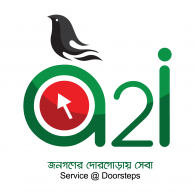 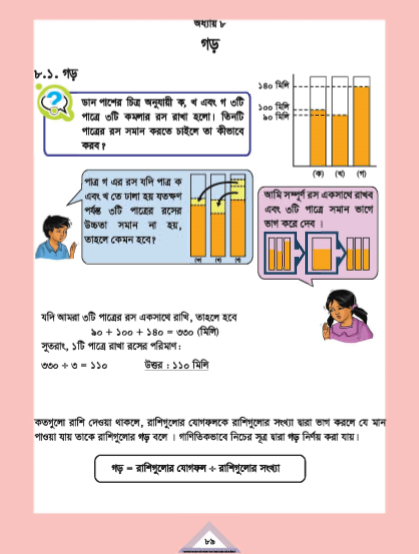 আজ আমরা গড় শিখবো
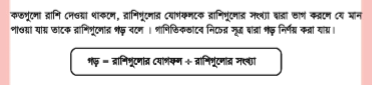 গড় = রাশিগুলোর যোগফল ÷ রাশির সংখ্যা
19/03/2020
Belayet Hossain, Assistant Teacher, 05 No South Jonardondi GPS, Kalkini, Madaripur.
6
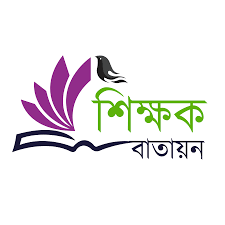 শিখনফল
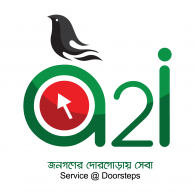 ১৬.১.১ - গড় কী তা বলতে পারবে।
১৬.২.১ - গড় নির্ণয় করতে পারবে।
১৬.৩.১ - গড় সম্পর্কিত সহজ সমস্যার সমাধান করতে পারবে।
19/03/2020
Belayet Hossain, Assistant Teacher, 05 No South Jonardondi GPS, Kalkini, Madaripur.
7
চল গড় করে
জুসগুলো ভাগ করি
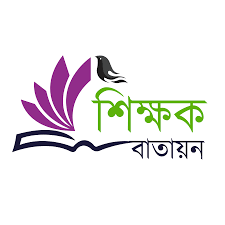 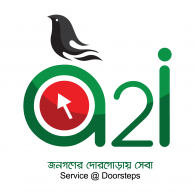 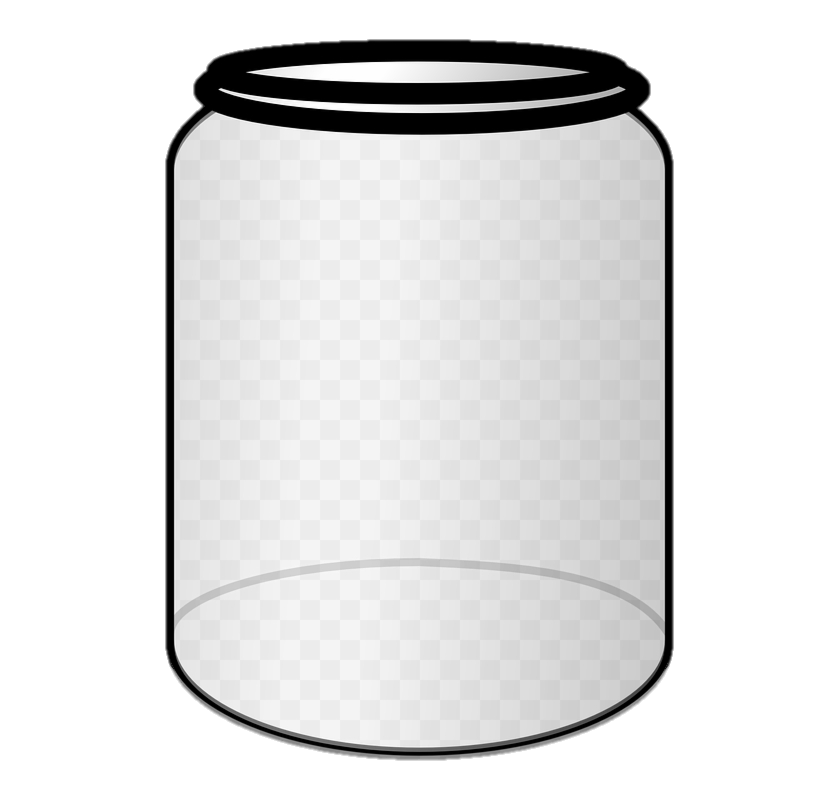 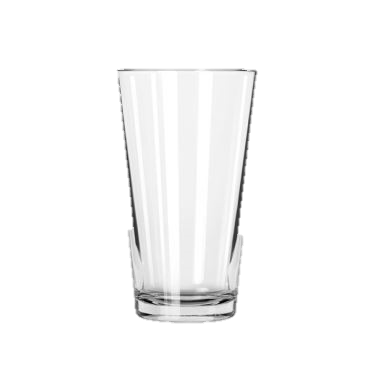 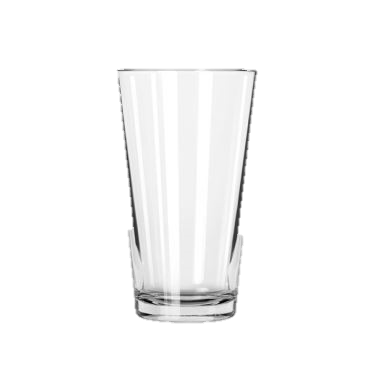 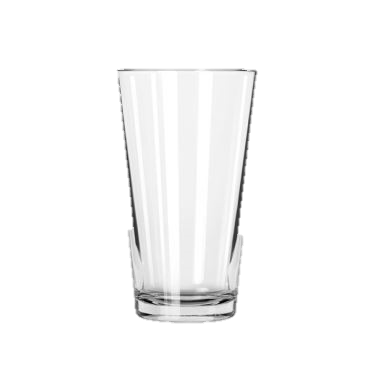 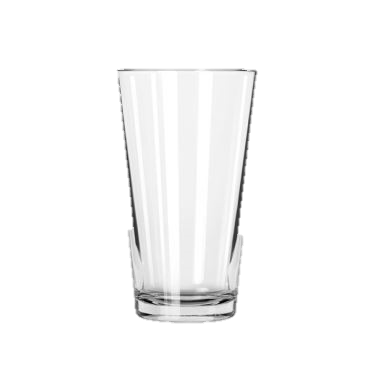 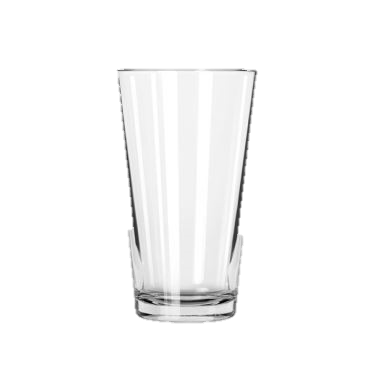 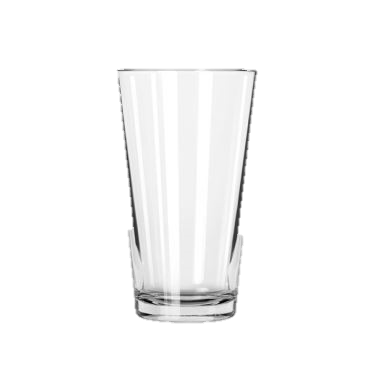 ৩০০÷৩=১০০ মিলি
১০০ মিলি  +
৫০ মিলি  + ১৫০ মিলি = ৩০০ মিলি
19/03/2020
Belayet Hossain, Assistant Teacher, 05 No South Jonardondi GPS, Kalkini, Madaripur.
8
এবার অন্যভাবে বোঝার চেষ্টা করি-
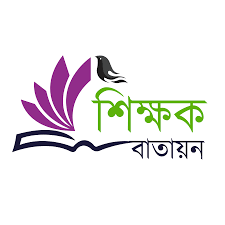 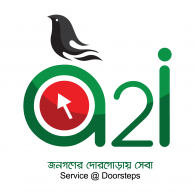 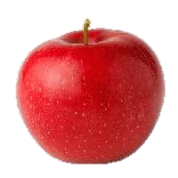 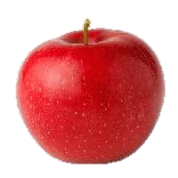 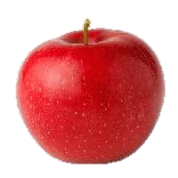 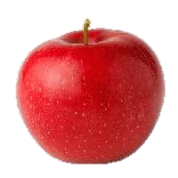 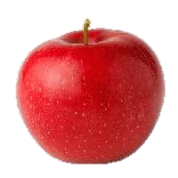 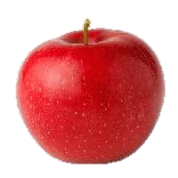 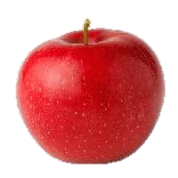 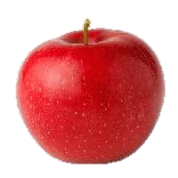 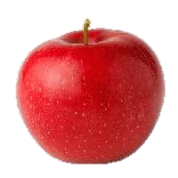 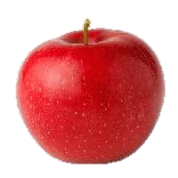 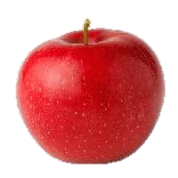 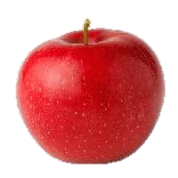 সবগুলো আপেল  এই ঝুড়িতে রাখি-
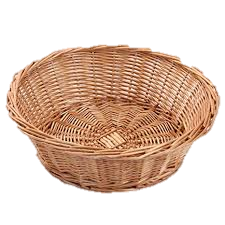 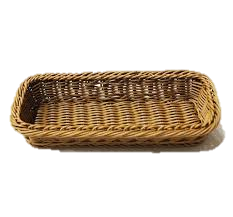 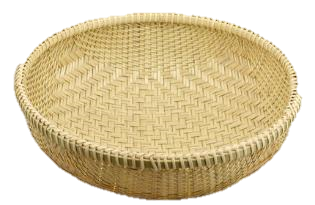 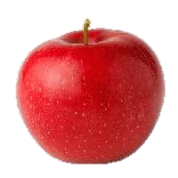 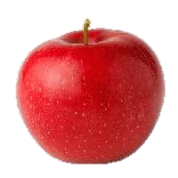 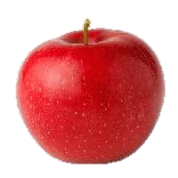 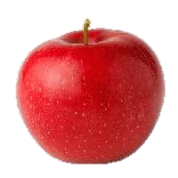 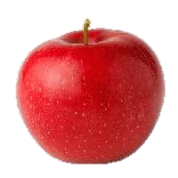 এখানে ৬টি আপেল
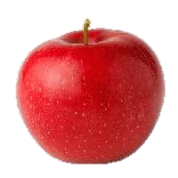 এখানে ৫টি আপেল
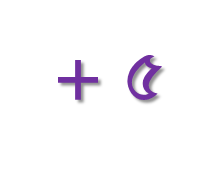 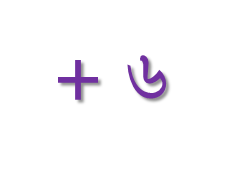 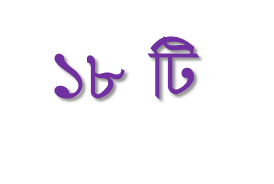 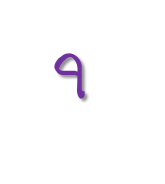 এখানে ৭টি আপেল
=
19/03/2020
Belayet Hossain, Assistant Teacher, 05 No South Jonardondi GPS, Kalkini, Madaripur.
9
এবার আপেলগুলো ঝুড়ি তিনটিতে সমান করে ভাগ করি-
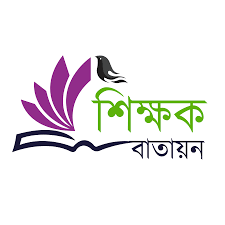 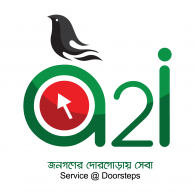 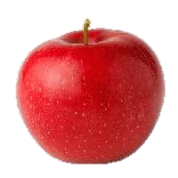 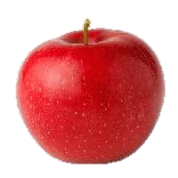 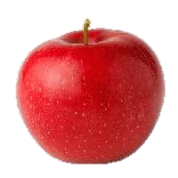 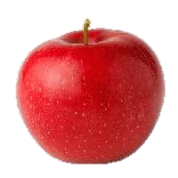 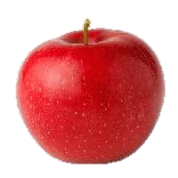 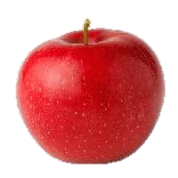 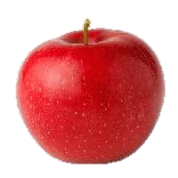 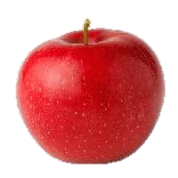 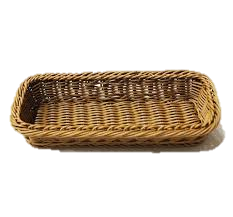 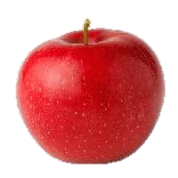 মোট ১৮টি আপেল
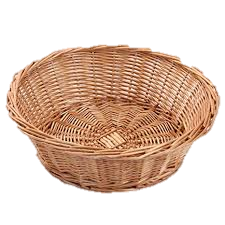 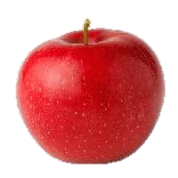 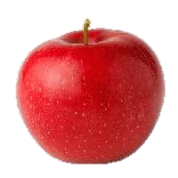 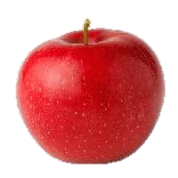 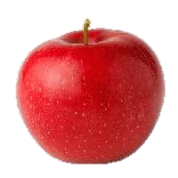 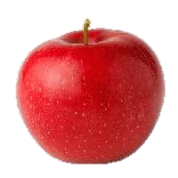 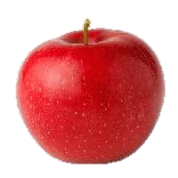 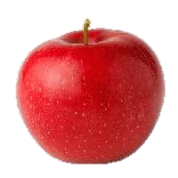 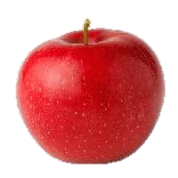 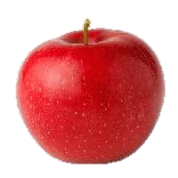 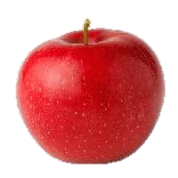 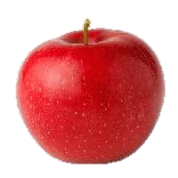 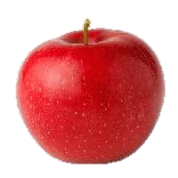 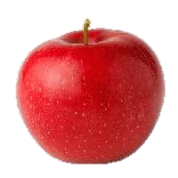 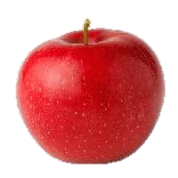 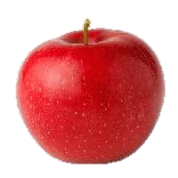 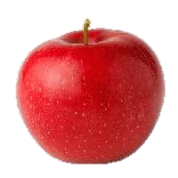 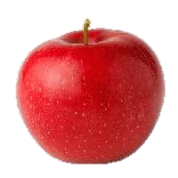 ৩
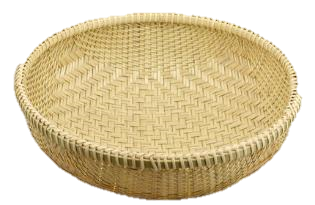 ৬
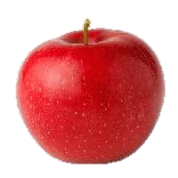 =
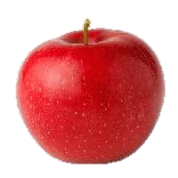 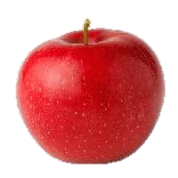 ÷
১৮
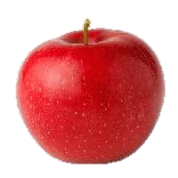 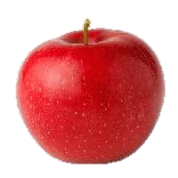 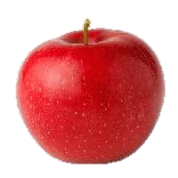 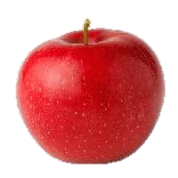 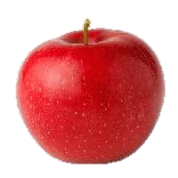 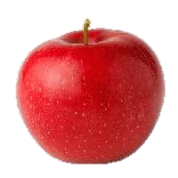 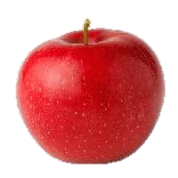 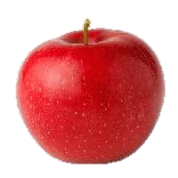 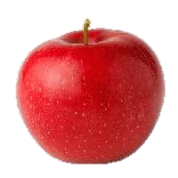 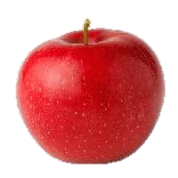 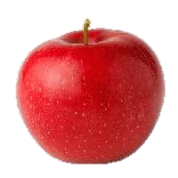 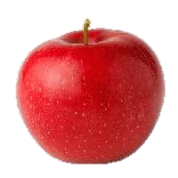 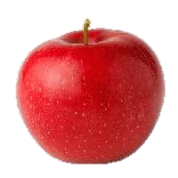 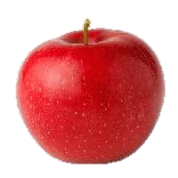 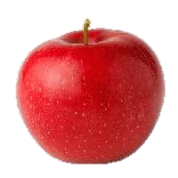 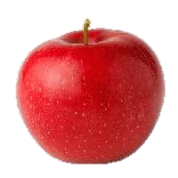 এখানে ৬টি আপেল আনলাম
এখানেও ৬টি আপেল আনলাম
এখানেও ৬টি আপেল আনলাম
19/03/2020
Belayet Hossain, Assistant Teacher, 05 No South Jonardondi GPS, Kalkini, Madaripur.
10
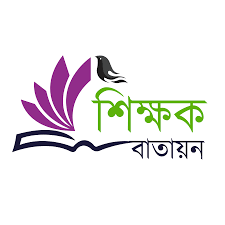 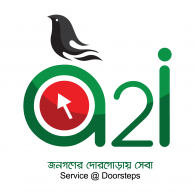 সবাই বুঝতে পেরেছ তাহলে?
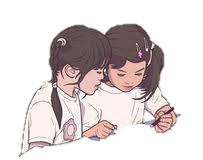 নিচের সংখ্যাগুলোর গড় নির্ণয় কর।
৬, ৪, ৭, ৩, ৫
জোড়ায় কাজ
19/03/2020
Belayet Hossain, Assistant Teacher, 05 No South Jonardondi GPS, Kalkini, Madaripur.
11
পাঠ্য বইয়ের ৯৮ পৃষ্ঠার ১ নং সমস্যাটি দেখ-
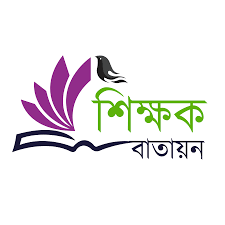 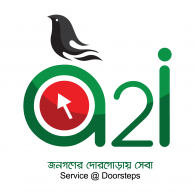 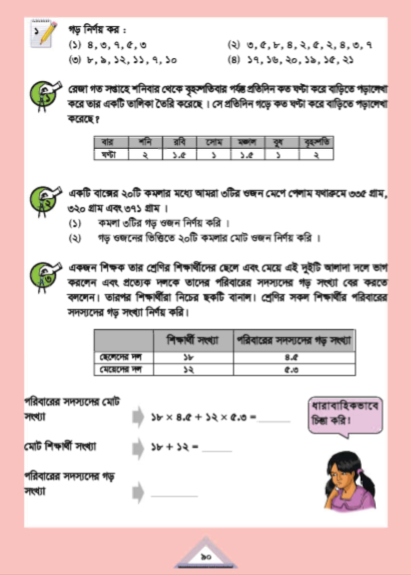 রেজা গত সপ্তাহে শনিবার থেকে বৃহস্পতিবার পর্যন্ত প্রতিদিন কত ঘন্টা করে বাড়িতে পড়ালেখা করে তার একটি তালিকা তৈরী করেছে। সে প্রতিদিন গড়ে কত ঘন্টা করে বাড়ীতে পড়ালেখা করেছে?
একক কাজ
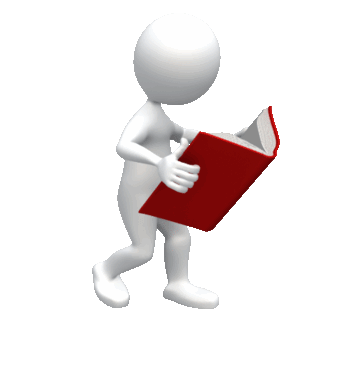 ২ + ১.৫ + ১ + ১.৫ + ১ + ২ = ৯
৯ ÷ ৬ = ১.৫
উত্তরঃ ১.৫
তোমরা কি সমস্যাটির সমাধান করতে পারবে?
19/03/2020
Belayet Hossain, Assistant Teacher, 05 No South Jonardondi GPS, Kalkini, Madaripur.
12
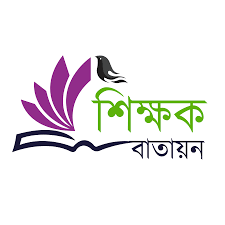 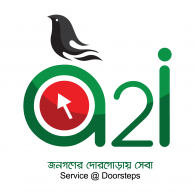 ২
গড় নির্ণয়ের
সূত্রটি লেখ।
১
ক্লাশে ২০ জন শিক্ষার্থীর গড় ওজন ৪০ কেজি হলে তাদের মোট ওজন কত?
৩
দ
লী
য়
১৫, ২০, ২৫, ৩০, ৩৫
এর গড় কত?
কাজ
19/03/2020
Belayet Hossain, Assistant Teacher, 05 No South Jonardondi GPS, Kalkini, Madaripur.
13
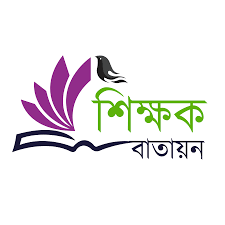 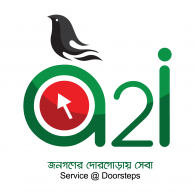 বাড়িতে অনুশীলন করবে
একটি বাক্সের ২০টি কমলার মধ্যে আমরা
৩টির ওজন মেপে পেলাম যথাক্রমে ৩৩৫
গ্রাম, ৩২০ গ্রাম, ৩৭১ গ্রাম।
কমলা ৩টির গড় ওজন নির্ণয় কর।
19/03/2020
Belayet Hossain, Assistant Teacher, 05 No South Jonardondi GPS, Kalkini, Madaripur.
14
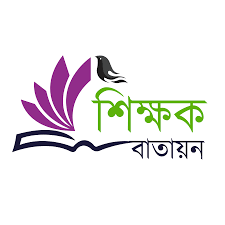 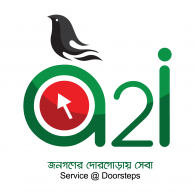 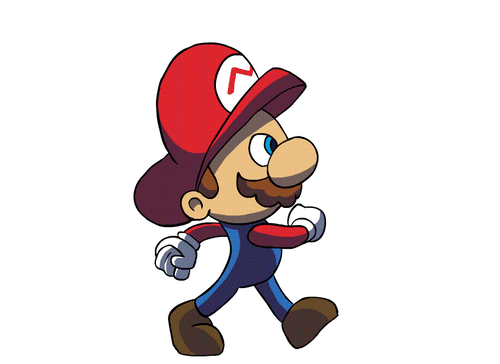 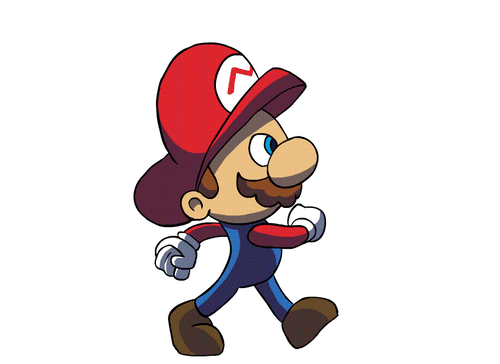 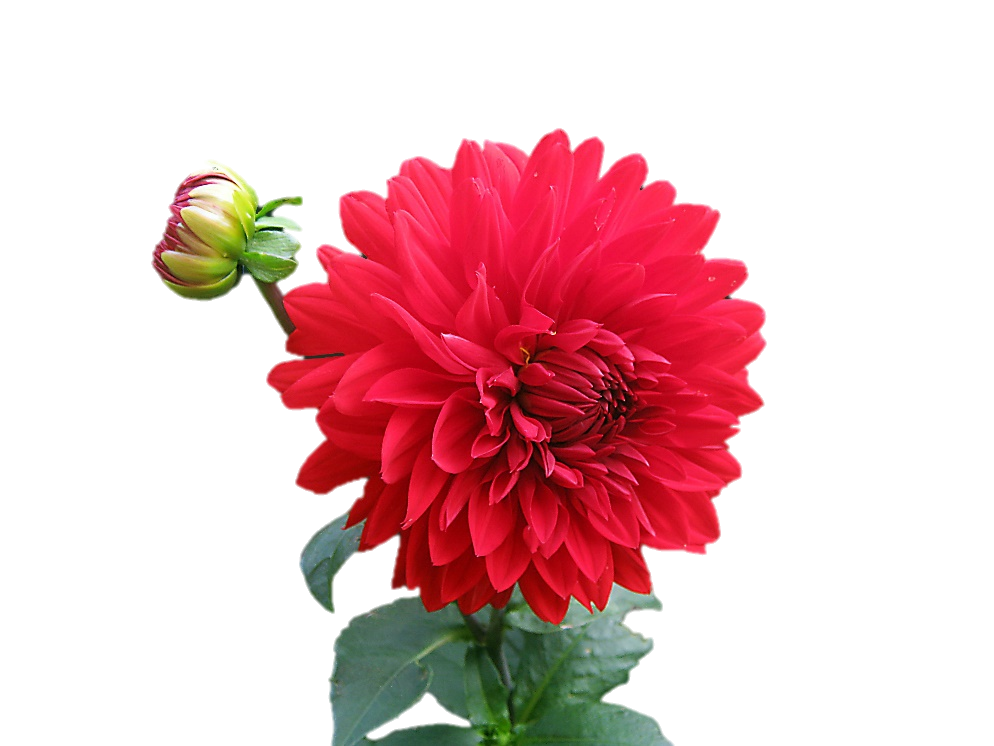 আবার দেখা হবে।
তোমাদের সবাইকে ধন্যবাদ।
19/03/2020
Belayet Hossain, Assistant Teacher, 05 No South Jonardondi GPS, Kalkini, Madaripur.
15